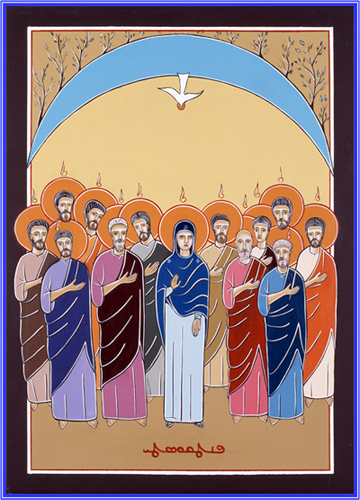 الأحـــــــــد الرابع عشر
مــن زمــن
الـعـنـصـرة
وقــــــوف
هلمَّ، واملأ هيكلنا بالنورِ
هـــــــــــلــــــــــــــــمَّ
واملأ هـيكلنـا بالنورِ
واملأ هـيكلنـا بالنورِ
بضياء وجهِ الله... (2)
لــن نـــخــــــــــــافْ
لــن نـخـشـى الظلْمة
لــن تُقسـينـا الدروب
نحوك تُسافـرُ القلوب
نــــــــــــــــــــــــوركَ
ربّـــــي يــكــفــيــنـــا
ذا مـكـان نـلـتـقـيـــكَ
صـــــــــــوبـــــــــــكَ
مُــــدَّت أيـديـــنـــــــا
تُـــنــــاجـــــيـــــــــكَ
هـــــــــــلــــــــــــــــمَّ
واملأ هـيكلنـا بالنورِ
واملأ هـيكلنـا بالنورِ
بضياء وجهِ الله... (2)
المحتفل :
لْـبِـيــتُــخْ آلـــوهُـــو...
الشَّعب :
مَـلـكـــو شْـمــايُــونُــو حــاســولَـــنْ خــــــولْ دَحْــطَــيْــنَــنْ لُــــــوخْ
المحتفل :
صَـــــلـَـــــوْ عْـــلـَـــــيْ
مِــــطـُـــــولْ مُـــــــرانْ
الشَّعب :
آلوهُو نْقابـِلْ قورْبونـُخْ ونِــتــراحَــامِ عْــلِــيْــنْ بـــــاصْــــلـــــوتُـــــــخْ
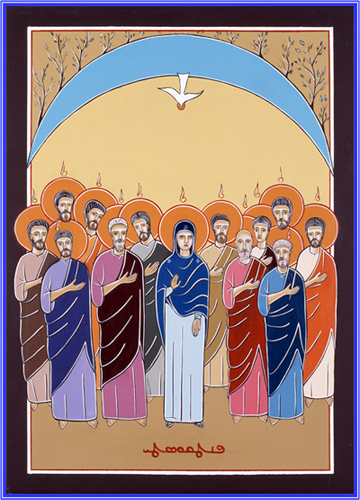 الأحـــــــــد الرابع عشر
مــن زمــن
الـعـنـصـرة
صـلـوات الـبـدء
المحتفل:
ألمَجْدُ لِلآبِ والإبْــنِ والـــرُّوحِ الـقـُــدُس
مِنَ الآنَ وإلى الأبَـد
الشَّعب: آمـــــيـــــن.
المحتفل:
أهِّـــــــــلــــــــــنــــــــــا
يـا رَبَّـنـا يَسوعَ المَسِيح
فـــــــــــــي هَـــــــــــــذا
الأحَـــــدِ الـــمُـــبَـــــارَك
أنْ نُـسَـبِّـــحَ قِـيَـامَـتَـــكَ
بِــقَـــلــــــبٍ طــــــاهِــرٍ
وضَــمِـــيــــرٍ نَــــقِــــيّ
ونَــشْـــكُـــــــــــــــــرَكَ
مَــعَ أبـــنـــاءِ الـبِـيـعَـة
الـــمُــقَـــدَّسَـــــــــــــــة
ونُــمَــجِّــــدَكَ وأبَـــــاكَ
ورُوحَـــــكَ الــقُـــدُّوس
الآنَ وإلـــــــى الأبَــــــد
الشَّعب: آمـــــيـــــن.
المحتفل:
ألـــسَّـــــــــــلامُ
لِـــــلــبــيــعَــــةِ
ولِــبَــنِــيــهــــا
ألـمَـجْـدُ للهِ فـي الـعـلـى
وعَـلـى الأرضِ السَّـلامُ
والــرَّجـــاءُ الــصَّــالِــحُ
لِــــبَـــنـــي الــبَـــشَــــر
صــلاة الـغـفــران
لِــنَـرْفَـعَــنَّ الـتَّـسـبـيــحَ
والـمَـجـــدَ والإكــــــرامَ
إلــــــــــــى الـــسَّـــيِّــــدِ
الــصَّــــالِــحِ الــرَّحِــيــم
الـــــــذي تَـــنـــــــــازَلَ
وتَــجَـــسَّـــدَ بِــرَأفَــتِــهِ
وذاقَ الـمَـوتَ بـإرادَتِـهِ عَــنِ الـــــــمَـائِــتِــيـــن
ونَــــــــــــــــــــــــــــزَلَ
إلـــى لُـــجَّــةِ الـــمَــوت
وأبْــــهَــجَ الــتَّــلامِــيــذَ بِـــقِـــيَــــــــــامَـــتِــــــهِ
وأنَـــــــارَ الـــشُّــعُــوبَ
بِـــنُــــــورِ خَـــلاصِــــهِ
ألـــــــصَّـــــــالِـــــــــــــحِ
الذي لهُ الـمَجْـدُ والإكـرامُ
فـي هَـذا العِـيـدِ الـمبـارك
وكـُلِّ أيَّامِ حَياتِنا إلى الأبَد
الشَّعب: آمـــــــيـــــــن.
مَنْ يَسْـتَـطِـيعُ أنْ يَمْـدَحَ
بَـــــحْـــرَ حُـــــنُـــــــوِّكَ
يــــــــــــــا كَــلِــمَةَ الله؟
أيُّ صَـــــــــــــــــــــوْتٍ
يَــقــدِرُ أنْ يُــبَــارِكَــــكَ
يــا فـائِـقًــا كُــلَّ مَـدِيح؟
إنَّ كُلَّ عَـقـلٍ وكُلَّ لِسانٍ
لأعْـجَـزُ مِـنْ أنْ يَـصِـفَ
الآيـــاتِ الـتـي صَـنَعْـتَ
فـي يَـوْمِ أحَـدِ قِـيَـامَـتِـكَ
مِــنْ بَـــيْـــنِ الأمـــوات
لِـذَلِـكَ نـَهـتِـفُ مَعَ داوُدَ الــمُــرَتِّــلِ قــائِــلِــيــن:
هَـــذا هُـــوَ الـــيَـــــــومُ
الــذي صَــنَــعَــهُ الــرَّبّ
تَعَالَوا نُسَرُّ ونَفرَحُ فِـيهِ
والآنَ نَـطـلُــبُ إلــيــــكَ
أيُّـهـا الـمَـسِــيـحُ إلَهُـنـا
أنْ تَـــمْـــنَـــحَـــنـــــــــا
غُــفـــرانَ خَــطــايَــانــا
بِــعِــطــرِ هَــذا الـبَخُّـورِ
الـذي نُـقَـدِّمُـهُ أمَـامَــــك
أرِحِ الـمُـتَـضَــــايِـقِـيــن
فَـرِّجْ عَـنِ المَكـروبِـيـن
رُدَّ الــــــــــبَــعِــيــدِيــــــن
دَبِّــــــــــرِ الــقَــرِيــبِــيــن
إهْــــــــــدِ الــــــرُّعَــــاة
قَـــــــدِّسِ الــكــهَــــنَــة
نَــــــــقِّ الـشَّـمَــامِـسَـة
سَـــــــامِــحِ الــخَــطــأة
إحْــفَـــظِ الأبْــــــــــــرار
إكْـــفِ الأيـــتـــــــــــــام
أعِـــــنِ الأرامِــــــــــــل
أبْـــعِــــدِ الــــــثَّـــورات
لاشِ الـــفِــــتَــــــــــــن
أُذكُـرِ المَوتى المُؤمِـنِين
أرِحْـــــــــهُــــــــــــــــــــمْ
فـي المَـلَـكـوتِ الـسَّمَاويّ
فَـــنُـــعَـــيِّــدَ مَــعَــهُــــمُ
العِــيـدَ الذي لا يَـنـتَـهـي
ونَـرفَـعَ الـمَـجـدَ إلـيـــكَ
وإلــى أبـيـكَ الـمُـبَــارَكِ
وروحِكَ الحَيِّ الـقُـدُّوس
إِلـــــــــــى الأبَـــــــــــــد
الشَّعب: آمـــــــيـــــــن.
جلوس
في ظل حمايتك
فــي ظــلِّ حـمـايــتـــك
نـلـتـجـيء يـــا مـريــم
لا تــردي طــلــبــتــنــا
عـنــدمـــا نــدعــــــوك
يـــــا فـخـر الـبــرايـــا
يـــــا خـيـر الــــــورى
يـــــا بـحـر  الـعـطـايـا
فــي الــدنــيـــا جـــرى
فــي ظــلِّ حـمـايــتـــك
نـلـتـجـيء يـــا مـريــم
لا تــردي طــلــبــتــنــا
عـنــدمـــا نــدعــــــوك
يـــــا بــــاب الــسـمــاء
يـــــا أم الـــفـــــــــــداء
يـــــا عـيــن الــرجـــاء
يـــــا نـــور الــهـــــدى
فــي ظــلِّ حـمـايــتـــك
نـلـتـجـيء يـــا مـريــم
لا تــردي طــلــبــتــنــا
عـنــدمـــا نــدعــــــوك
المحتفل: 
إقــبَــلْ يـــــا رَبَّـــنـــــــا
هَـذِهِ العُـطـورَ الـعَــذبَــة
وأهِّــلــنـــا أنْ نُــبَــشِّـرَ
مَـعَ الـمَـلائِـكَةِ بِـقِيَامَتِكَ
ونَـــكـــرِزَ بِـــهـــــــــــا
مَعَ الـنِّـسَـاءِ الـتِّـلمِيذات
ونَـــــفــــــــرَحَ مَـــــــعَ
الــرُّسُـــــلِ الأطــهـــــارِ
ونَــــرفَــــعَ الــــمَـــجــدَ
إلـــيـــكَ وإلــى أبــــيــكَ
وروحِـــــــــكَ الـقُـدُّوس
إِلـــــــــــى الأبَـــــــــــــد
الشَّعب: آمـــــــيـــــــن

وقوف
المحتفل :
قــدِيــشــاتْ آلـــوهـــــو
قــدِيــشــاتْ حَـيِـلـتـونـو
قــدِيــشــاتْ لومويـوتـو
الشَّعب:
إتــراحَـــامِ عْــلَـــيْـــنْ
المحتفل :
قــدِيــشــاتْ آلـــوهـــــو
قــدِيــشــاتْ حَـيِـلـتـونـو
قــدِيــشــاتْ لومويـوتـو
الشَّعب:
إتــراحَـــامِ عْــلَـــيْـــنْ
المحتفل :
قــدِيــشــاتْ آلـــوهـــــو
قــدِيــشــاتْ حَـيِـلـتـونـو
قــدِيــشــاتْ لومويـوتـو
الشَّعب:
إتــراحَـــامِ عْــلَـــيْـــنْ
الـمـحـتـفــل :
أيُّــها الـرَّبُّ الـقـُـدُّوسُ الــــذي لا يَـــمـــــــوت
قـَــدِّسْ أفـــكـــارَنــــــــا
ونـَـــقِّ ضَـــمـــائِـــرَنــا
فَـنُـسَـبِّـحَـــــــــــــــــــكَ
تَـسْـبـيـحًــــــــــــــــــــا
نَـقِـيًّـــــــــــــــــــــــــــا
ونُـصْـغِـــيَ إلــــــــــــى
كُـــتُــبِــكَ الـمُـقـَـدَّسَـــة
لــــكَ الـمَـجـدُ إلـى الأبَد
الـشَّـعـب : آمـــــيـــــن.
جلوس
مــزمــور الــقـراءات
الجوق الثاني
يَـومَ الـعِـيـدِ ، تـَـعَــالَ
يَـومَ الأحَـدِ الــفـَـتـَّانْ
مِـنـكَ الـبَـهْــجُ تـَــلالا
فـي المَلاكِ والإنسَـانْ
الجوق الاول
إهْـتِـفوا في الأعَـالي:
يا يَومَ الرَّبِّ الـفـَـتـَّانْ
مَجِّدوا الرَّبَّ العَـالي:
فـي المَلاكِ والإنسَـانْ
الجميع
يا سُـبْـحانَ مَنْ أعْلى
الأحَــدَ فـَوقَ الأيَّـــامْ
فِـيهِ الإنجـيـلُ يُــتـلـى
والــكـَـهَــنـَـةُ خُـــدَّامْ
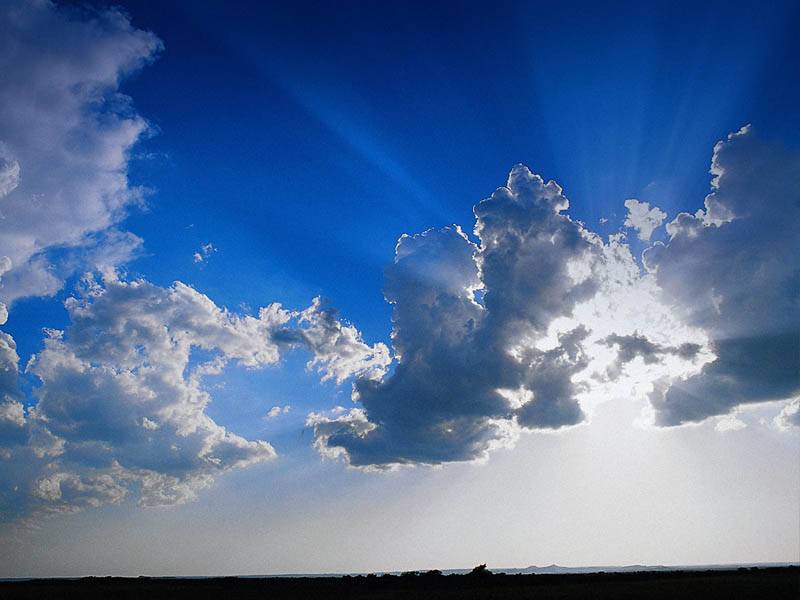 الرّسالة
الرّسالة
وقــــــوف
هـــلـــلــــويـــــــا
وهـــلـــلـــويــــــا
هُــــوَذا الــــيَــــومُ
الـذي صَنَعَهُ الـرَّبّ
تَــعَــالَـــوا نُــسَـــرُّ
ونَـــفــــرَحُ فِـــيــهِ
هـــلـــلــــويـــــــا
الشَّمَّاس:
 أمَامَ بـِشارةِ مُخَلـِّصِنا
الـمُـبَـشِّــرَةِ بـالـحَـيـاةِ
لِـــنُـــفـــوسِـــنـــــــــا
يُــقـَــدَّمُ الــبَــخُّـــور:
إلـــــى مَــراحِــمِــــكَ
يـــــا رَبُّ نـُــصَـــلـِّي
الـمـحـتـفــل :
ألـسَّــلامُ لِـجَـمِـيـعِـكـُـم
الـشَّـعـب :
ومَـــــعَ روحِــــــــــــكَ
الـمـحـتـفــل :
مِــنْ إنــجــيـــلِ رَبِّـنـــا
يَــســـوعَ الـمَــســيـــحِ
لِــــلــــقِــــدِّيــــــسِ ...
الـــذي بَــشَّــرَ الـعَـالــمَ بــــــــالــحَـــــيــــــــــاة
فَــــلــــنُــــصْـــــــــــــغِ
إلـى بــِشـارةِ الـحَــيــاةِ
والـخَلاصِ لِـنُـفـوسِـنــا
الشَّمَّاس:
كـونـوا فـي الـسُّـــكـوت أيُّــهـــا الـسَّـــامِــعـــون
لأنَّ الإنـجـيـلَ الـمُقَـدَّسَ
يُــتــلــى الآنَ عَـلـيـكُــم
فـاسْـمَـعـــوا ومَــجِّــدوا واشـــكُــــــــــــــــــــروا
كَــلِــمَــــةَ اللهِ الـــحَـــيّ
خَاطَبَ الرَبُّ شَعْبَهُ
هَــلِّــلُّـــويـــــــــا
وَكَلامُ الرَبِّ حِكْمَةٌ
هَــلِّــلُّـــويـــــــــا
جــلــــوس
نـــــؤمـــــن بـــــإلـــــه
واحــــــــــــــــــــــــــد...
مـا قـبــل الـنـافــور
المحتفل :
ايــتــلــوت مــدبــحـيــه دالـوهـو ولـوت الـوهـو دمــحـاديــه تــلـيـوت...
الشعب :
بديحلتوخ مريو دبريـن
وبـزاديـقـوتــخ الـفــيـن
المحتفل :
صـــلـــــوا عـــــلــــــي
مــطـــــول مـــــــوران
الشعب :
الوهو نقابيل قوربونوخ
ونــتــرحــــام عـلـيـــن بـــصـــلــــوتــــــــــوخ
أنا على بابك
أنــــــــــا عـلـى بــابــك
لــيـــــــلاً و نــهـــــــار
صــوتـــك يــدعــونــي
يـــا صـديـقـي الـوديـع
نـعـمـتـــك تـغـمـرنــــي
قــلــبـــك يــجــذبــنـــي
يـــــدك تــنــشــلــنــــي
فــلــيــحــيــــا حـــبـــك
خــــــــذ يــــــا ربـــــي
واقــبــــــل مـــنــــــــي
كــــــــــــــــل ذاتـــــــي
وافـعـل بهـا مـا تـشـاء
هــبــنــــــي حــبــــــــك
هــبــنــــــي روحـــــــك
نعـمتـك وحدها تكفـيني
الـمـحـتـفــل :
أيُّها الربُّ الإلهُ العظيم يـــــــا مَــــنْ قَـبِـــلْـــتَ
قــرابـــيــــنَ الأوَّلـــيـن
إِقْـــبَــلْ مـــــــا حَــمَــلَ
إلـيْــكَ ابـنـاؤك هــؤلاءِ مِــــــــنْ قَـــــرابِــيــــنْ
حُــبًّــــــــــا لَـــــــــــــكَ
وَلاسِــمِــكَ الـقُــــدُّوس
أَجْــــزِلْ عَــلَـــيــهِــــــم
بَـرَكــاتِــكَ الـروحِــيَّـــة
وَبَــدَلَ عَــطــايــاهُـــــمُ الــــزائــــلـــــــــــــــــة
هَــبْ لَـهُــمُ الـحَــيـــــاةَ والــمَـــلَـــكُــــــــــــوت
الشعـب : آمـــــيـــــن.
الـمـحـتـفــل :
لِـذِكْـِر رَبِّــنــا وإلهِــنــا
وَمُـخَــلِّــصِــنــــــــــــــا
يَـســــوعَ الـمَـســيــــحِ
وكُــــلِّ تــدْبــيــــــــــرِهِ
الخَـلاصـيّ مِـن أجْـلِنــا
نـــــــــــذكُـــــــــــــــــرُ
عـلـى هـــذا القُـربـــانِ المـوضـــوعِ أَمـامَـنـــا
جَميـعَ الَّـذيـنَ حَـسـنُـوا لــــــــــــــدى اللّــــــــهِ
مِــن آدَمَ حـتّــى الـيَـوم
وخـاصَّـةً الطُـوبـاويّـة والِـــــدَةَ اللّـهِ مـريـــم
ومـــــــــار مـــــارون
والــقـديـسـة تــريــــــز
الــــطـفـل يـســـــــــوع
ووالديها الـقـديـســيــن
أُذكُــــرْ الّلــهُـــــــــــــمَّ
آبـــاءَنــــا وإخْـوَتَـنــــا الأحيــــــاءَ والأمــوات
أَبْنَـاءَ البِيعَـةِ المُقَـدَّسَـة
بخَـــاصَّـةً مَـــنْ تُـقَـــدَّمُ
عَـنْهُـم هــذه الـذبـيـحـة
واذكُــــــرْ جَــمــيــــــــعَ المُشْتَـرِكيـنَ مَعَـنـا اليـومَ فــــي هــذا الــقُــربـــان
الشعـب : آمـــــيـــــن
يـا مريـم يـا نـاي
الـحــــان السـمــا
يـا مريـم يـا نـاي
الـحــــان السـمــاء
انــــــي بـوجـهـك
كـــــل آن مـحـدق
يـنـســــاب عـطــرك
فـي حـنايـا أضـلعـي
وشــذا حــنــانــــــك
في الخلـيـقـة يورق
حــــــبــي لـــــــــك
غـلـفـتــه بـتـضـرع
ان يـبـقــى عـمـري
في رضــــاك يهرق
يا قُوَّتي وحديقتي وسعادتي
بابي على الإثم بفضلك مُغلقُ
قبطاني أنتِ
في الخِضَمِّ الهائجِ
والنجمةُ والقبلةُ والزورقُ
إن أثْخَنَت نفسي
جراحُ الحيرةِ
يُمناكِ تُمسِكُني
فلستُ أغرقُ
كنتِ وأنتِ
دائما أنشودتي
ولغيرِ لحنها
لا يَحِنُّ مسمَعي
وإليك صمتي
فاقبليه مُعبِّراً
عما أعي وعمّا
ما قد لا أعي
نافـور مــار بــطــرسهـــامَــة الــرّســـل
جلــــــوس
الـمـحـتـفــل :
ألـمَـجْـدُ لِــلآبِ والإبْــنِ والــــــرُّوحِ الــقُــــدُس
مِــنَ الآنَ وإلــى الأبَــد
الشعـب : آمـــــيـــــن
الـمـحـتـفــل :
أيــــــهــــــــــــــا الآبُ
إلـــــــــــهُ الـــسَّـــــلامِ
وســيّــــدُ الأمـــــــــان
هـــــبّ لـــــــنــــــــــــا
جـمـيـعـاً وأهِّـلــنــا أن
نُـــــعــــــانِــــــــــــــقَ
بَــعْــضُــنــا بَــعْــضـــاً
في نَسمَةٍ مِن مَحَبَّـتِـكَ لا تَــنْـقَـــطِــــــــــــــــع
بِـــــقُــــــبْــــــلَــــــــــةٍ
لا غِــــشَّ فـــــيـــهــــا
فَـــنَــرفَـــعَ الــمَــجْــــــدَ
والـــشُّـــكْـــرَ إلــــيـــــكَ
وإلـــى ابْــنــكَ الـوَحـيـد
ورُوحِـــــكَ الـــقُـــدُّوس
الآنَ وإلـــــــى الأبَـــــــد
الـشَّـعـب : آمـــــيـــــن
الـمـحـتـفــل :
أَلــســـــــلامُ لَـــــــــــكَ
يــــــــا مــذبَــــــــحَ الله
الـسَّــــلامُ لـلأسْــــــرارِ الــمُــقَــــدَّسَـــــــــــــــة المَوضُـوعَــةِ عَـلَــيـــك
أَلسَّــــــــلام لَـــكُــــــــم
يــــــــــــــا خــــــــــدامَ
الـــــــرُّوحِ الــــقُـــدُس
بـاسـم الـحـب السـاكِـن
فـــــــــــــي قَـــلْـــبِــــكَ
أَخْــــــــــــي أُبـــارِكُــكَ
بـاسـم الـحـب السـاكِـن
فـــــــــــــي قَـــلْـــبِــــكِ
اُخْـــــــتــــي اُبـــارِكُــكِ
أَسْجُـدُ اَمامَـكَ وَاَنْحَـني
يـــــــــا مَــسْـــكِـــــــنَ
الــثــالــوث الاقـــــدَسِ
سَــلامــاً أَتْــرُكُ لَــكُـــمْ
سَـــلامِـــي أُعْـطـيـكُــمْ 
لا كَـمـا يُعْـطـيـه العـالَمْ
أُعْــطـــيـــكُـــمْ أنـــــــا
الـمـحـتـفــل :
أمـــــــــــــــــــامـــــــك
يـــــــــا ربُّ، نـنـحَـنـي
لِـنَـقْـبَـلَ مِـنْـكَ البَرَكَـــة والمَعـونَـةَ لِـضَـعْــفِــنـا
لأنَّـــــــــــكَ لِــلــجَـمـيـعِ
الــمَــلـجَــأُ والـمُـعــيــن
وإلـيــكَ نَـرْفَـعُ الـمَـجْـدَ
وإلــى إبـنِــكَ الـوَحــيـد
وَروحِـــــكَ الـقُـــدّوس
الآنَ وإلــــــى الأبَــــــد
الـشَّـعـب : آمـــــيـــــن
الـمـحـتـفــل :
ويـــــــــــــــــــــــا ربّ
أضِـىءْ بِــوَجْــهِـــــــكَ
عَـــلـــيـــنـــــــــــا الآن
وخَــــلِّـــــصــــــنــــــــا
مِـــن كُــــــلِّ شَــــــــــرّ
وامْــــــحُ جَـــمـــيــــــعَ مُــخــالَـــفـــاتِــــنــــــــا
وإلـيــكَ نَـرْفَـعُ الـمَـجْـدَ
وإلــى إبـنِــكَ الـوَحــيـد
وَروحِـــــكَ الـقُـــدّوس
الآنَ وإلــــــى الأبَــــــد
الـشَّـعـب : آمـــــيـــــن
صلاة الافخارستيا
وقوف
الـمـحـتـفــل :
مــحــبـــــــــةُ اللهِ الآب
ونِـعْـمـةُ الابـنِ الوحـيد
وَشَــــرِكــةُ وَحُــلُــــولُ
الـــــــــــرُّوحِ الــقُــدُس
مـــــــعَ جَــمــيــعـِــكُــم
يــــــــــــــا إخْـــوَتــــي
إلـــــــــــى الأبَــــــــــــد
الـشَّـعـب :
ومَـــــعَ روحِـــــــــــــكَ
الـمـحـتـفــل :
 لِــتــكــنْ أفــكــارُنــــــا
وعُـقـولُـنـا وقُـلُـوبُـنـــا
مُـرتَـفِـعَـةً الــى العُـلـى
الشعب:
إنــهـــــــا لَـــديـــــــكَ
يـــــــــــــــــا الـــلـــه
الـمـحـتـفــل :
لِــنَــشْـكُــــرِ الـــــــرَبَّ
مُــتَــهَّــيِـــبــــيـــــــــن
وَنَسْـُجدْ له خـاشِـعـيِـن
الشعب:
إنــــــــــــــــــــــــــــــه
لَــحَـــــقٌ وواجِــــــــب
الـمـحـتـفــل :
حَـــــــــــقًّـــــــــــــــــــا
إنَّــهُ لَـواجِـبٌ ولائـــــقٌ
أنْ نُـمَجِّـدَكَ وَنُـعَـظِّمَــكَ
يـــــــــــــــــا خَـالِـــــقَ
جَــمــيــعِ الــبـَـــرايــــا
إنَّــــــــــا نُــمَــجِّـــــــدُكَ
مَــــعَ الـمــــلائِـــكَــــــةِ بــأصْــواتِ الـتَّـسْـبـيـحِ
هَـاتِـفـيـن و قَـائـلـيـن :
قـُــــــــــــــــــــــدُّوسٌ
قـُــــــــــــــــــــــدُّوسٌ
قـُــــــــــــــــــــــدُّوسٌ
أنـــتَ الــربُّ الــقَــوِيُّ
إلــــهُ الــصَّــبـــــاؤوت
ألــسَّــمــــــاءُ والأرضُ مَــمْـــلُــــوءَتـــــــــــانِ
مِـنْ مَـجْـدِكَ الـعَــظـيـم
هُــــــوشَــــــعْــــــنــــــا
فــــــــــي الـــعُــــلــــى
مُـــبـــــارَكٌ الاتَـــــــــي
بــــاسْــــــمِ الـــــــــرَّب
هُــــــوشَــــــعْــــــنــــــا
فــــــــــي الـــعُــــلــــى
الـمـحـتـفــل :
إنَّــــــــكَ الــــقُـــــدُّوسُ
الـــلَّــــــهُـــــــــــمَ الآب
وكَـثـيـــرُ الـمَـراحِـــــم
لأنَّـكَ بِـحُــبِّـكَ لِـلـبَـشَـر
أرْسَـــلْـــتَ ابْـــنَـــــــكَ
إلــــــــى الـــعـــــالَــــم
فَـتَـجـسَّـدَ مِـنْ مَـرْيَـــمَ الـبَـتــولِ لِـخَــلاصِــنــا
صـلاة الـتـقـديـــس...
الـشَّـعـب : آمـــــيـــــن
صـلاة الـتـقـديـــس...
الـشَّـعـب : آمـــــيـــــن
الـمـحـتـفــل :
وبـــهـــذا أوصـــاهُـــم وحــضَّــهُـــم قــائـــلاً:
كــلّ مـرّةٍ تُـكَـمِّـلــــونَ
هِــــــذهِ الأسْــــــــــرار،
تَــذْكُــــرونَ مَــوتِـــــي وقِــــيـــــامَــــــتــــــــي
حَــتَّـــى مــجـــيـــئــــي
نَـــذكُـــــرُ مـــوتَـــــكَ
يــــــــــــــــــــــــا ربّ
ونـــــعـــــتـــــــــــرِفُ
بــــقـــــيــــامَــــتِـــــكَ
ونـــــنـــــتَـــــظِــــــــرُ
مـجـيـئَـــكَ الـثَّــانــــي
ونــطــلُـــبُ مـــنـــــــكَ
الــرَّحـمَــةَ والــحـنَـــان
ونـــــســـــألُــــــــــــكَ
مـغــفِــرَةَ الـخـطــايـــا
فـلـتَـشـمَـلْ مـراحِـمُـكَ
كُـــــلَّــــــــنـــــــــــــــا
الـمـحـتـفــل :
فيما نحن نذكر، يا ربُّ مـجـيـئــك الـخَـلاصــيَّ ومَـجـيـئَــكَ الــثَّـانــــي
نُـقَـدِّمُ لَــكَ الـتَّـسبـيــح مُبْتـهِـليـنَ ألاَّ تُسَـلِّمَنـا بـسبـــب خَــطــايــانــا
يَــــــوْمَ تَــــــدِيــــــــنُ
الأبْـــــرارَ والــخــطـأة
بَــــلْ تَــــرأَّفْ بِـــنـــــا وارْحَــــــمْــــــنــــــــــا
وأَشِـحْ بِـوَجْـهِــكَ عَـنْ خَـطـايـانـا واعْـضْـدْنـا
لِـهـذا، تَــضْـرَعُ إلـيـكَ بــيـعَــتُـكَ ورَعــيَّـــتُـكَ
وبِـكَ وَمَعَـكَ إلـى أَبيكَ وَهْـــــيَ تَـــقـــــــــول:
إرحَـــــمـــــنـــــــــــــا
أيُّـــــهــــــــــــــا الآب
الـــضـــــابــطُ الــكـــلَّ
إرحَـــــمـــــنـــــــــــــا
الـمـحـتـفــل :
نحـنُ أيـضاً، يــــــا رَبّ
أبـــنــاءكَ الــخـــطــــأَة
فـيـمـا نـقَــبِــل نِـعَــمَـكَ
نَــشْـكُــــرُكَ عَــــنْــهـــا
وَمِــنْ أَجْــلِهـــا كُـلِّهـــا
إيَّـــــــــــاكَ نُــسَــبِّـــح
إيَّـــــــــــاكَ نُــمــجِّــــد
إيَّـــــــــــاكَ نُــبـــــارِك
لـــــــــــكَ نــســجُـــــد
بـــــــــــكَ نــعــتـــرِفُ
ومــــنـــــكَ نــطــلُـــب
فــاشـــفِــــق الـلـهــــمَّ
عـــــلـــــيـــــنــــــــــــا
وارحـــــمـــــنــــــــــــا
واســتــجـــب لـــنــــــا
الشماس:
مـا أرهـبـهــا سـاعــــةً
أحـبّائــــــــــــــــــــــــي
يَــنــحـــدِرُ فــيــهــــــــا
الـروحُ الحـيُّ الـقُـدُّوس
ويَحلُّ على هذا القُربانِ الموضُـــوعِ لِتَقديسِـنــا
فــلــنــقِــــــــــــــــــفْ
مُـصَــلِّــيـــــــــــــــــنَ
خـاشِــعــيــــــــــــــــن
الـمـحـتـفــل :
إسْـتَـجِـبْـنــا يــــا رَبّ
إسْـتَـجِـبْـنــا يــــا رَبّ
إسْـتَـجِـبْـنــا يــــا رَبّ
وَلْــيَــأْتِ رُوحُـــــــــكَ
الــحَـيُّ الــقُـــــــدُّوس
وَيَـحِــلَّ عَـلَـيــــنــــــا
وعَلى هذا القُـربــــان
كِــيــريــالــيــسـُـــــون كِــيــرِيــالــيــسـُـــــون كِــيــرِيــالــيــسـُـــــون
الـمـحـتـفــل :
فَــيَـجْـعَــلَ بِـحُـلُـوِلــــهِ
هـــــــــذا الــخُـْــبـــــــزَجَـسَـدَ المَسِيحِ إلهِنــــا
الـشَّـعـب : آمـــــيـــــن
الـمـحـتـفــل :
وَيـجـعَــــــل مَـزيــــــجَ
هــــــــذِهِ الــكَـــــــــأسِ دَمَ الـمَـسـيِــحِ إلـهِــنــا
الـشَّـعـب : آمـــــيـــــن
الـمـحـتـفــل :
فـــتـــكـــــــــــــــــــون
هــــــــــــذِهِ الأســــرارُ
لِـتـنـقِـيـــــــة نُـفُـــوسَ المُـشْـتَـركِـيـنَ فـيـهــــا وأَجــسـَـادَهُـــــــــــــــم
مِـن كُـلِّ خَـطِــيــئَــــــة
ولـلـحـيــاة الأبــــديـــة
الـشَّـعـب : آمـــــيـــــن
الـمـحـتـفــل :
إقـــبَـــــلْ، يــــــــا رَبّ
ابـتِهـالَـنا وطِـلـبَـتَـنــــا
وامْنَحِ الأمانَ لِشَعـبِـكَ
والسَّـلامَ لِــرَعِـيَّـتِــــكَ
واحْــفَـــظْ رُعـــاتَـــنــا
مـــــار فـــرنــســيــس
بـــابــــا رومـــــــــــــا
ومار بـشـارة بـطــرسَ
بـطـريـركَـنـا الأنـطـاكيّ
ومــــــــــــار بــولـــس
مُــــطــــرانَـــــنــــــــــا
واعـضُــدْ الــكـَهَــــنـَةَ والــشَّـمـامِسَةَ وخَدَمَةَ بـيـعَــتِــكَ الـمُـقـَدَّسَـة
لِيَكـونـوا مُتـَضرِّعِـيــنَ ومُتـَوسِّلِين إليكَ عَـنَّــا 
نَـسْـأَلُــكَ يـــــــــا رَبّ!
بِصَوْتِي إِلَى أَلْرَبِّ
أصْـــــــــــــــــرُخُ
بِصَوْتِي إِلَى أَلْرَبِّ
أتَــــضَــــــــــــرَّعُ
الـمـحـتـفــل :إِجـــعَـــلْ، يـــــــــا رَبّذِكـرًا صَـالِحًـا لآبـائِـنـاوإخوَتِـنـا ومُعَـلـِّمِـيـنــا
وجَـمــيـــعِ الـمَــوْتـــى الـــمُـؤمِـنِـيـــــــــــــــنَالـرَّاقِــدِيــــنَ هُــنـــــــاوفــــي كـُــــلِّ مَـكــــان
إِغــفِــرْ لــنـــا ولـهُـــمْالـخَـطـايــا والـــــزَّلاَّت
لأنـَّــهُ مــا مِــنْ أحَـــــدٍبـِـــدونِ خَـطــيــئَـــــــةٍ
إلاَّ رَبُّــنـــا وإلــهُـــنـــا ومُـخَـلـِّــصُــنـــــــــــــايَـســــــوعُ الـمَـسـيــح
الـــذي بــواسِــطـَــتِــــهِنـَرْجو أنْ نـَنالَ المَراحِمَ وغـُــفـرانَ الـخَــطـايـــالــــنــــــــا ولـــهُــــــــم
أرح الــلــهـم الــمــوتى واغــفــر خــطـــايــانــا الــتــي اقــتــرفــنــاهــا بمعرفةٍ وبغـير معرفة
الـمـحـتـفــل :
ســـــامـحـنـــا الـلـهـمَّ
واغـفـر لــنـــا ولـهـم
فَــيَــتَــمــجَّــدَ بــنـــــــا
وَبِــكُـــلِّ شـــــــــــــيءٍ
اسْــمُـكَ الـمُـبــــــــارَكُ
مَــعَ اسْــمِ ربِـــنِّـــــــــا
يَــسُـــــوعَ الــمَـسـيــح
وَرُوحِكَ الحَيِّ القُـدُّوس الآنَ وإلـــــى الأبَــــــــد
كـمـا كـــانَ وهــوَ الآنَ
هـكـذا يـكُـونُ إلى الأبـد آمــــــيــــــــــــــــــــــن
ارفع يدي نحوك
ارفع يدي نحوك شفتاي تهتف لك كنسمة تلفني
يا رب
اسجد امام عرشك
ارفع تسبيحاً لاسمك كنسمة تلفني
وترفع نفسي
الآن تعال املأني
الآن تعال الي بروحك القدوس اتوق اليك
الآن تعال املأني
الآن تعال الي بروحك القدوس اياك وحدك رجوت
اسجد امام عرشك
ارفع تسبيحاً لاسمك كنسمة تلفني
يا ربّ
أثــنــــــاء رفـــــــــع
الـجــســــد والــــــدم
(يقول المحتفل والشعب)
يــا قـربـانـاً شهيًّا قـُرِّب عـنّـا، يـا ذبـيـحـاً غافراً قــــرَّب ذاتـــه لأبـــيــه؛
يــا حَـمَـلاً صـارَ لـنفسه حَـبْـراً مُـقَـرِّباً، لِــتَـكُـنْ، يــــــا ربُّ طِــلــبَــتُــنــا بـمـراحِـمِــك بَــخُـــوراً،
فَـنُـقَـرِّبَهَا بِـك لأبــيــك!
لَـكَ الـمَـجْـدُ إلى الأَبَــدْ.
الصلاة الربية ورتبة التوبة
المحتفل:
نضرعُ إليك اللّهم الآب
مُـعَـزِّيـــنـــــــا فــــــــي
ضّـعْـفِـنـا ومُـشَـجِّعَـنــا:
نـقِّـنا مِـن كُـلِّ خَـطِيئـة واقْبَلْ مِنَّا هـذا القُـربان
فَــنَــهْــتِــــفَ إلـــيـــــكَ
بِـنَـسَــمَـــةٍ واحِــــــــدَةٍ
ونُــصَـــلِّـــي قـائِـلـيـن:
أبانـا الذي في الســماوات...
المحتفل:
لا تُـدخــلــنـــا، يــا رب
في امـتـحـان الـتَّـجارِب
 لأنْ لا قُـوَّةَ لَـنـا عَـلَيها
بَـل نَـجِّـنـا مِـن كُـلِّ شَـرّ
لأنَّ لَــــكَ الــمَـلَـكُــــوتَ والــقُـــــدرَةَ والـمَـجْـــدَ
ولابـــنِـــــكَ الـــوَحــيــد
ولِـــروحِــكَ الــقُــدوس
الآنَ وإلـــــــى الأبَــــــد
الشَّعب: آمـــــيـــــن
المحتفل:
 ألـسَّـلامُ لِـجَـمِـيـعِـكُـم
الشَّعب:
ومَـــــعَ روحِـــــكَ
الشماس:
إحْــنـُــوا رُؤُوسَـــكُـــــم
أمــــامَ الــلــهِ الـرّؤُوف
وأمامَ مَذبَـحِـهِ الـغَـافِــر
وأمـامَ جَـسَـدِ مُخَـلِّصِـنـا ودَمِـــــــهِ الــمُــحــيـــي
لِــمَـــــنْ يــتَــنــــاوَلُـــه
واقْـــبَـــلُـــوا الـــبَــرَكـةَ
مِــــــــنَ الـــــــــــــــرَّبّ
المحتفل: باركْ، يا رَبُّ
السَّـــــاجِـديِـــنَ لَــــــكَ
المُنْحَنيـــــــــنَ أَمـامَـكَ
الضَّـارِعِــيــن إلَيــــــك
وأَهِّــلْـهُــم لِـمَـراحِـمــكَ ومَـغْــفِــرَةِ خَـطـايـاهُــم
لأَنَّـكَ كَثِيـرُ المَراحِــــــم وعلـى كُـلِّ شَيءٍ قَـدِيـر
ونـَرفـَعُ المَجدَ والشُّكرَ
إليكَ وإلى ابْنِكَ الوَحِيدِ
وروحِـــكَ الــقـُـــدُّوس
الآنَ وإلـــــــى الأبَـــــد
الشَّعب: آمـــــيـــــن
المحتفل:
نـعــمــةُ الــثـــالــوثِ
الأقــدَسِ الأزلّـــــــــي المُتَساوِي في الجَوهَر
مَعَـكُــــــــم يـــــــــــا إخْـوَتِـــي إلـى الأبـــد
الشَّعب:
ومَــــــــعَ روحِــــــــكَ
الشماس:
لـيـنـظُـرْ كُلُّ واحـدٍ منَّــا الى اللهِ بتهيُّبٍ وخُشـوع
وَلْـــيَـــســـألْـــــــــــــهُ
الرَّحمـةَ والحنـــــــــان
المحتفل:
الأقـداسُ لـلـقــدِّيـسـيـن بـالـكَـمــالِ والـنـقـــاوةِ والـــــقــــــــــــــداســـة
الشعب: 
آبٌ   واحـــدٌ قُــــدُّوس
إبــنٌ واحـــدٌ قُــــدُّوس روحٌ واحـــدٌ قــــدُّوس
تَـبـــاركَ اسمُ الـــــرَّبّ
لأنَّهُ واحدٌ في السَّـمـاءِ وعــــلــــــــــى الأرض
لـه المجـدُ إلـى الأَبَـــــد
أَهِّـلـنـا، أَيُّـها الـرَّبُّ الإله أن تَـتَـقَـدَّسَ أَجـسـادُنــــا بجسدِك القـدُّوس وتَتَنَقَّى نـفـوسُـنا بـدمِـك الغـفور
وليَكُنْ تَناوُلُـنا لِـمَغـفـرَةِ خَـطـايـانــــا وَلِـلـحَـيــاةِ الجَديدة، يا رَبَّنا وإلهنَـا لــكَ الـمَـجـدُ إلـى الأَبــد
المناولة
انــت الــبـــســمـــة
بـلحـظـات الـخـوف
انــــــــت الــبــســمـــة
بـلـحـظـــات الــخــوف
انــــــــت الــــــــقــــوة
بــاوقـــات الــضــعــف
انــــــــت الـــــــــنـــور
بــعــتـــم الــــزمــــــان
انــــــــت الــفـــرحــــة
انــــــــت الــحـــنـــــان
انــــــــت وحــــــــــدك
ســــاكــــن قـــلـــبـــي
بــقــدمـــلـــــــــــــــــك
حـــيـــــاتــي وحــبـــي
خـــلـــيـــك بـــقـــربــي
يــــــــــــــــــا ربـــــــي
يــــــــــــــــــا يـســـوع
إيــمـــانـــــــك فـــــــيّ
بــيـــكـــفـــيـــنـــــــــي
عــطــيــنـــي قــلــبـــك
تـــيـــدفـــيـــنـــــــــــي
حـــتــــــــى تـــكـــبـــر
احـــلامـــــــي فـــيــــك
وبـكـرا بعـرس السـمـا
لاقــــيـــــــــــــــــــــــك
نـــســـيـــنــــــــــــــــي
صـــوت الــخـــطـــيّــة
عـــلـــمـــنــــــــــــــــي
لـــحـــنـــك غـــنـــيّـــة
مــــــا بــدي غــيـــرك
هــديــة يــــا يــســـوع
انــــــــت الــبــســمـــة
بـلـحـظـــات الــخــوف
انــــــــت الــــــــقــــوة
بــاوقـــات الــضــعــف
انــــــــت الـــــــــنـــور
بــعــتـــم الــــزمــــــان
انــــــــت الــفـــرحــــة
انــــــــت الــحـــنـــــان
انــــــــت وحــــــــــدك
ســــاكــــن قـــلـــبـــي
بــقــدمـــلـــــــــــــــــك
حـــيـــــاتــي وحــبـــي
خـــلـــيـــك بـــقـــربــي
يــــــــــــــــــا ربـــــــي
يــــــــــــــــــا يـســـوع
قـــدســنـــي ربــــــي
بــــــــــــــالـصــــــلاة
دلـــــــــــــــــــيــنـــي
عَ دروب الــــــســمــا
انـــــــــــت الــــــحــب
الــعــــايــش فـــــــــيّ
انــــــــــت الـحـقـيـقـة
بـــــعـــــيـــــنــــــــــيّ
انــــــــــــت الــمــــــا
بــتــتــخــلّـــى عـنـي
انــــــــــــت صـوتــي
لـــمــــــــــا بــغــنّــي
انـــــــــــــت ســـارق
قــلــبــــــــي مــنــــي
يـــــــــــــــا يـســـوع
انــــــــت الــبــســمـــة
بـلـحـظـــات الــخــوف
انــــــــت الــــــــقــــوة
بــاوقـــات الــضــعــف
انــــــــت الـــــــــنـــور
بــعــتـــم الــــزمــــــان
انــــــــت الــفـــرحــــة
انــــــــت الــحـــنـــــان
انــــــــت وحــــــــــدك
ســــاكــــن قـــلـــبـــي
بــقــدمـــلـــــــــــــــــك
حـــيـــــاتــي وحــبـــي
خـــلـــيـــك بـــقـــربــي
يــــــــــــــــــا ربـــــــي
يــــــــــــــــــا يـســـوع
حَياتيْ لْحظَة
حَــيــاتـــــيْ لْــحــظَــةأو سَــــــاعــةٌ  تَــمُــرُّأو يَـــــــــــــوْمٌ واحِــدٌيَــفُــرُّ مـــــــــنْ يَـــديْ
لــكَــــــــــي أحِــبَّـــــكَفـي الأرضِ يــا إلـهـيْ مـا عِـنْـدي إلاَّ الَـيـومْ!
أحِـــبُّـــــــــكَ يَــســوعنفْسـيْ إلـيـكَ عَـطـشَىلِــيَــوم واحـــــــــــــــدٍكُـنْ مـلـجــأيْ الـهـنِـيْ
إجـعـلـنـــــــيْ عَـرشَـكَزيِّـنـي بــابـتـســـــامـةربِّـي فـقـطْ هـذا اليومْ!
حَــيــاتـــــيْ لْــحــظَــةأو سَــــــاعــةٌ  تَــمُــرُّأو يَـــــــــــــوْمٌ واحِــدٌيَــفُــرُّ مـــــــــنْ يَـــديْ
لــكَــــــــــي أحِــبَّـــــكَفـي الأرضِ يــا إلـهـيْ مـا عِـنْـدي إلاَّ الَـيـومْ!
مـــــــــــا هــمّ إنْ بَــدَامـسـتـقـبـلـي غُـيـومــاًأُصَــلِّـــــــــي لِــلْــغَــدِ؟لا لا ! لَـــنْ أَسْـتَـطِـيـع
إحــفــظ طــهــــارتـــيظــلــلــنـي بـالـقـداسةربـي فـقـط هـذا اليوم!
حَــيــاتـــــيْ لْــحــظَــةأو سَــــــاعــةٌ  تَــمُــرُّأو يَـــــــــــــوْمٌ واحِــدٌيَــفُــرُّ مـــــــــنْ يَـــديْ
لــكَــــــــــي أحِــبَّـــــكَفـي الأرضِ يــا إلـهـيْ مـا عِـنْـدي إلاَّ الَـيـومْ!
أرجـــــــوك خــلِّــنـــيبــوجــهـــــك أفـــــيءولا أصــغـــي إلـــــــىصـوت الـدنـيـا العـقيم
هــب لــي حــنــانــــكونـعـمــة الــطــفــولـةربي فـقـط هـذا اليوم!
حَــيــاتـــــيْ لْــحــظَــةأو سَــــــاعــةٌ  تَــمُــرُّأو يَـــــــــــــوْمٌ واحِــدٌيَــفُــرُّ مـــــــــنْ يَـــديْ
لــكَــــــــــي أحِــبَّـــــكَفـي الأرضِ يــا إلـهـيْ مـا عِـنْـدي إلاَّ الَـيـومْ!
فــــي ظــلِّ قــلــبـــــك
أنـسى مــا لـيـس أنـت 
ولا تــخــيـــفـــنـــــــي
غــيــاهـــب الــظـــــلام
ألا هــيــأت لــــــــــــي
فـي ذا الـقـلـب مـكـانـاً
ربي فـقـط هـذا اليوم!
حَــيــاتـــــيْ لْــحــظَــةأو سَــــــاعــةٌ  تَــمُــرُّأو يَـــــــــــــوْمٌ واحِــدٌيَــفُــرُّ مـــــــــنْ يَـــديْ
لــكَــــــــــي أحِــبَّـــــكَفـي الأرضِ يــا إلـهـيْ مـا عِـنْـدي إلاَّ الَـيـومْ!
رَبِّــي جَــسَـــدُكَ
ربـي جسدك مأكلٌ حقـاً ربـي دمُك مشربٌ حقـاً طـــوبـــــى لِــــمَـــــــنْ
يـــرتـــوي مــنــهــمــا
قـال الـرب أنـا الكـرمـة
أنـتـم أغـصان الكـرمـة
كالأغـصان اثـبـتـوا فيّ
تـأتــوا بـثـمــارٍ جـمّـــة
ربـي جسدك مأكلٌ حقـاً ربـي دمُك مشربٌ حقـاً طـــوبـــــى لِــــمَـــــــنْ
يـــرتـــوي مــنــهــمــا
مثـل الهائم في الصحراء
يبحـث عـن قطرات الماء
هـكـذا يـلهـف قـلبـي اليك
أنـت الهداية أنـت الرجاء
ربـي جسدك مأكلٌ حقـاً ربـي دمُك مشربٌ حقـاً طـــوبـــــى لِــــمَـــــــنْ
يـــرتـــوي مــنــهــمــا
من يـأكـل من خـبـز الله
من يشرب من خمر الله
يـرث الـحـيـاة الأبـديّــة
يُعـطَ السعادة في دنـياه
ربـي جسدك مأكلٌ حقـاً ربـي دمُك مشربٌ حقـاً طـــوبـــــى لِــــمَـــــــنْ
يـــرتـــوي مــنــهــمــا
أعــطــنــــــــــا ربِّ
قـبـل كــــل عـطــاء
أعْــطِــنـــــــــــــا رَبِّ
قَــبْـــلَ كُــلِّ عَــطـــاء
أن نَـحُــطَّ الـتِـفَـــاتَــةً
فـــــــــــي سَــنَــــــاكَ
كــــل مــــــــــــــــــــا
دون وجــهـــــــــــــك
الــجـــــــمِّ وهــــــــــمٌ
أعْــطِــنـــــــــــــا رَبِّ
أعْــطِــنــــــــــــــــــــا
أن نــــــــــــــــــــراك
رب رُدَّ الأهـــــــــوالَ
اقـبـلــــنَ يـضـربــــنَ
وجــــــــــــــــــــدَّلاتَ
مــــا خــلاكَ يــجـــودُ
ربّ جـلَّــت يـمـنـــاك
لا تـعــرفُ الـقـبــضَ
فـمـن مِــنـــــــكَ ربِّ
لا يــســتـــزيــــــــــد
كــلــمـــــــــا غــبَّـــتِ
الحـسـاسـيـنُ من ماء
رنـــت حـــلـــــــــــوةً
إلــيـــــــــك بــشــكــرِ
وتـــعـــالــــت إلــيــك
فــي لـفـتــة الـصـبـحِ
صـــــــــــــــــلاةً مــن
زقــزقــاتٍ وزهـــــــر
أعْــطِــنـــــــــــــا رَبِّ
قَــبْـــلَ كُــلِّ عَــطـــاء
أن نَـحُــطَّ الـتِـفَـــاتَــةً
فـــــــــــي سَــنَــــــاكَ
كــــل مــــــــــــــــــــا
دون وجــهـــــــــــــك
الــجـــــــمِّ وهــــــــــمٌ
أعْــطِــنـــــــــــــا رَبِّ
أعْــطِــنــــــــــــــــــــا
أن نــــــــــــــــــــراك
جُــمِّــعَـــتْ ربّــــــــيَ
الخـلـيـقةُ فـي صوتي تُــنـــــــــــــــــــاجــي
وسـبَّـحَــتْ تَـتَـغَــنّــى
وتَـمَـلَّــتْ فـي رفـعَـةِ
الــرأسِ والــطَّــــرفِ
جُــثُــــوّاً مِــــــــــــــنْ
رُكْــبــتــيــنِ ووَهْــــنَ
وأنــــــــــا أسْـتَـجـيـرُ
بـالـرَّحـمـةِ الأولـــــى
بِــنـــورِ الأنـــــــــوارِ
بـــــــــــــــالـيُـنـبــوعِ
أنْ تَــقَــبَّـــلَ ربّــــــي
قــرابــيـــنَ حُــــــــبٍ
ورجــــــــــاءٍ وذِلّـــةٍ
ودُمـــــــــــــــــــــوعِ
أعْــطِــنـــــــــــــا رَبِّ
قَــبْـــلَ كُــلِّ عَــطـــاء
أن نَـحُــطَّ الـتِـفَـــاتَــةً
فـــــــــــي سَــنَــــــاكَ
كــــل مــــــــــــــــــــا
دون وجــهـــــــــــــك
الــجـــــــمِّ وهــــــــــمٌ
أعْــطِــنـــــــــــــا رَبِّ
أعْــطِــنــــــــــــــــــــا
أن نــــــــــــــــــــراك
وَتَــرَأَّفْ يَـــا أَيُّــهَــــا
الــسَّـعَــةُ الْــكُــبْـــرَى
تَـــــــــرَأَّفْ بِـالـلاّئِــذِ
الْـــمُـــحْــــتَـــــــــــاجِ
وَانْـصُــرِ الـقَـابِـسِـيـنَ
مِــنْ فَـيْـضِـــكَ الـنُّـورَ
إِلَــــــــــى الْــكَــوْكَــبِ
الــضَّــلُــولِ الــدَّاجِــي
لأْلأَتْ كُــــلُّ هَـضْـبَــةٍ
فَـــــــــــوْقَ لُــبْــنَــانَ
تُـــصَـــلِّــــــــــــــــــي
وَهَـــامَ كُـــلُّ فَــضَــاءِ
وَتَـسَـامَــى مَـجَـامِــرا
جَــبَـــــلُ الأَطْــيَـــــابِ
فَـــــــــافْــتَـحْ يَــا رَبِّ
بَــــــــــــابَ الـسَّـمَـاءِ
أعْــطِــنـــــــــــــا رَبِّ
قَــبْـــلَ كُــلِّ عَــطـــاء
أن نَـحُــطَّ الـتِـفَـــاتَــةً
فـــــــــــي سَــنَــــــاكَ
كــــل مــــــــــــــــــــا
دون وجــهـــــــــــــك
الــجـــــــمِّ وهــــــــــمٌ
أعْــطِــنـــــــــــــا رَبِّ
أعْــطِــنــــــــــــــــــــا
أن نــــــــــــــــــــراك
الـمـحـتـفــل :
أَيـضًـــــــا وأَيـضًـــــــا
بِــكَ يـا ربُّ، نَـعـتـرِف
والــتــســـــــــابـــيـــحَ
إلــــــــــــيـــكَ نَــرفـــع
لأَنَّــــكَ أَطـعَــمْــتَـــنــــا
جَـــــــــــــــــــسَــــــدَك
ودَمَـــــــــــــكَ الــحَــيَّ
سَـــقَـــيـــتَـــنـــــــــــــا
يـــا مُــحِــبَّ الــبــشَــر
إرحَــمْــنـــــــــــــــــــــا
إِرحَـــمْنا يـــــــــا ربّ
يـــــــــــــــــا حَــنــون
يـــــــــــــــــــا رَحــوم
يا مُحِبَّ البشَر إِرحَمْنا
المحتفل:
نــشــكـرك، أَيُّـهـا الآب
عـلـى هــذه الـمـوهـبـة
الّــتــي مــنــحـتـنــاهــا
ولـو كـنّا غـير أهل لها
لا تُخْجِـلـنـا بـخـطـايـانـا
بـــــــــــــــــــــــــــــــــل
اعـضُــدْنــا وخـلِّـصــنــا
فـنـرفـع المجـدَ والشكرَ إليكَ وإلى ابـنِكَ الوحـيد وروحِــــكَ الـــقــــدُّوس
الآن وإلـــــــى الأَبَــــــد
الشَّعب: آمـــــيـــــن
الـمـحـتـفــل :
 ألـسَّـلامُ لِـجَـمِـيـعِـكـُــم
الـشَّـعـب :
ومَــعَ روحِـــــــــــــــكَ
الـمـحـتـفــل :
أُبسُطْ أيُّها الرَّبُّ يَسوع
يَمينـَكَ وبـارِكْ شَـعـبَـكَ
إحـفـَـظـهُـمْ بـِصَـلـيـبـِكَ
وَكـُنْ لهُـمْ سِترًا ومَلجَأً
وكـَــمِّــلــهُــمْ بـِـفـَـيـضِ
بَــــــرَكـــــــاتِـــــــــــــكَ
فـَـــنـَــرفـَــعَ مَــعَــهُــــمُ
الـــمَـــجـــدَ والـــشُّــكـرَ
إليكَ وإلى أبيكَ المُبارَكِ وروحِــــكَ الـــقـُـــدُّوس
الآنَ وإلــــــى الأبَـــــــد
الـشَّـعـب : آمـــــيـــــن
الـمـحـتـفــل :
إذهــبـــــوا بـــســـــلام
يـا إخْـوَتِـي وأَحِـبَّـائــي
مَـعَ الـزَّادِ والـبَـرَكـــاتِ
الَّـــتـي نِـــلْـــتُـــمُـــوهـا
مِـنْ مَذْبَحِ الرَّبِّ الغَافِـر
وَلْـتَـصْـحَـبْـكُـم بَـــرَكَــةُ الــثَّـالُـوثِ الأقْـــــدَس :
الآب والابْـــــــــــــــــن
والــــــرُّوحِ الـــقُـــدُس
الإلـــــــهِ الــــواحِـــــــد
لـــه الـمـجـدُ الـى الأبـد
الـشَّـعـب : آمـــــيـــــن
Pour le soleil…
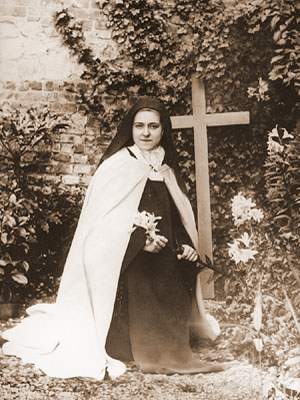 مخـــــــــيّم 
مـــــبـــــارك